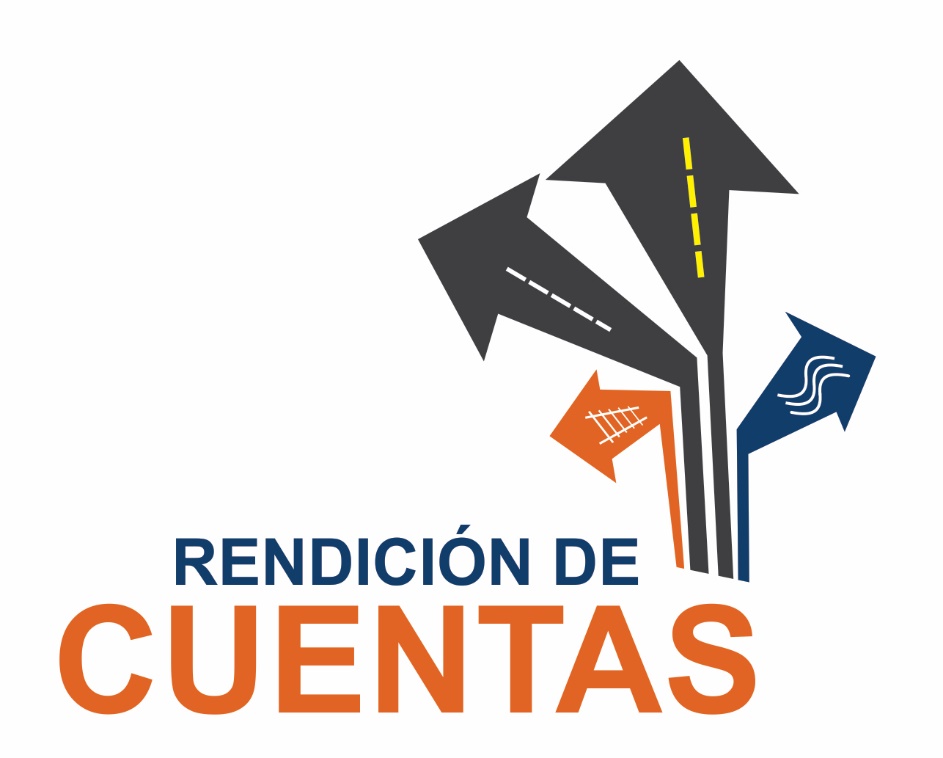 Percepción 
 Rendición de Cuentas 2017
En el marco de la Audiencia Pública de Rendición de Cuentas de la Agencia Nacional de Infraestructura, realizada el pasado 31 de agosto en las instalaciones de RTVC, se tomó una muestra aleatoria del total de asistentes al evento, y  52 de ellos de  manera voluntaria diligenciaron la encuesta de percepción, cuyos datos se reflejan a continuación:
A la Pregunta ¿El evento cumplió tus expectativas?, 51 de ellos respondieron que (SI), es decir el 98%, mientras que 1 respondió (NO), lo que porcentualmente corresponde al 2%, así lo ilustra la siguiente tabla:
Percepción 
 Rendición de Cuentas 2017
Los asistentes compartieron sus opiniones frente a la Rendición de Cuentas de la Agencia, entre las que destacamos textualmente:

Muy clara la exposición y el material gráfico.
Se ofreció información completa, clara y estructurada que permitió tener conocimiento de la buena labor de la ANI.
Se dio a conocer los avances sobre la infraestructura nacional, en lo que respecta a Vías, Aeropuertos, Corredores férreos y Puertos.
Me enteré de temas que no conocía.
Se logró mostrar la labor realizada y la importancia de los proyectos en ejecución y el impacto del esfuerzo institucional.
Me hubiera gustado más interacción de preguntas y respuestas con el público y otros participantes.
Se mostró al país el informe de la transformación de la entidad y el avance significativo y ambicioso del programa de infraestructura.







Comentarios observaciones o sugerencias de los asistentes
Percepción 
 Rendición de Cuentas 2017
Dentro  de los comentarios, observaciones y sugerencias que hicieron los asistentes al evento de Rendición de Cuentas de la Agencia, encontramos:

Me pareció una gran rendición de cuentas muy organizada.
Generar estrategias que motiven a más personas (funcionarios y ciudadanía) a asistir a estos eventos y poder ver el auditorio lleno.
Buen procedimiento de empalme entre los Dres. Andrade y Zaninovich.
Hubiera querido que la presentación la pudiéramos ver en las pantallas.
El formato televisivo permite accedo a muchas más personas.
Importante para una próxima rendición el trabajo de áreas como Administrativa, Financiera y Jurídica.
Considero que la presentación que se realizó deberían proyectarla para todos los asistentes de la rendición.
Me encantó la posibilidad de visualizar la rendición de cuentas por streamen de Facebook, donde se podía conocer el movimiento de las redes sociales.